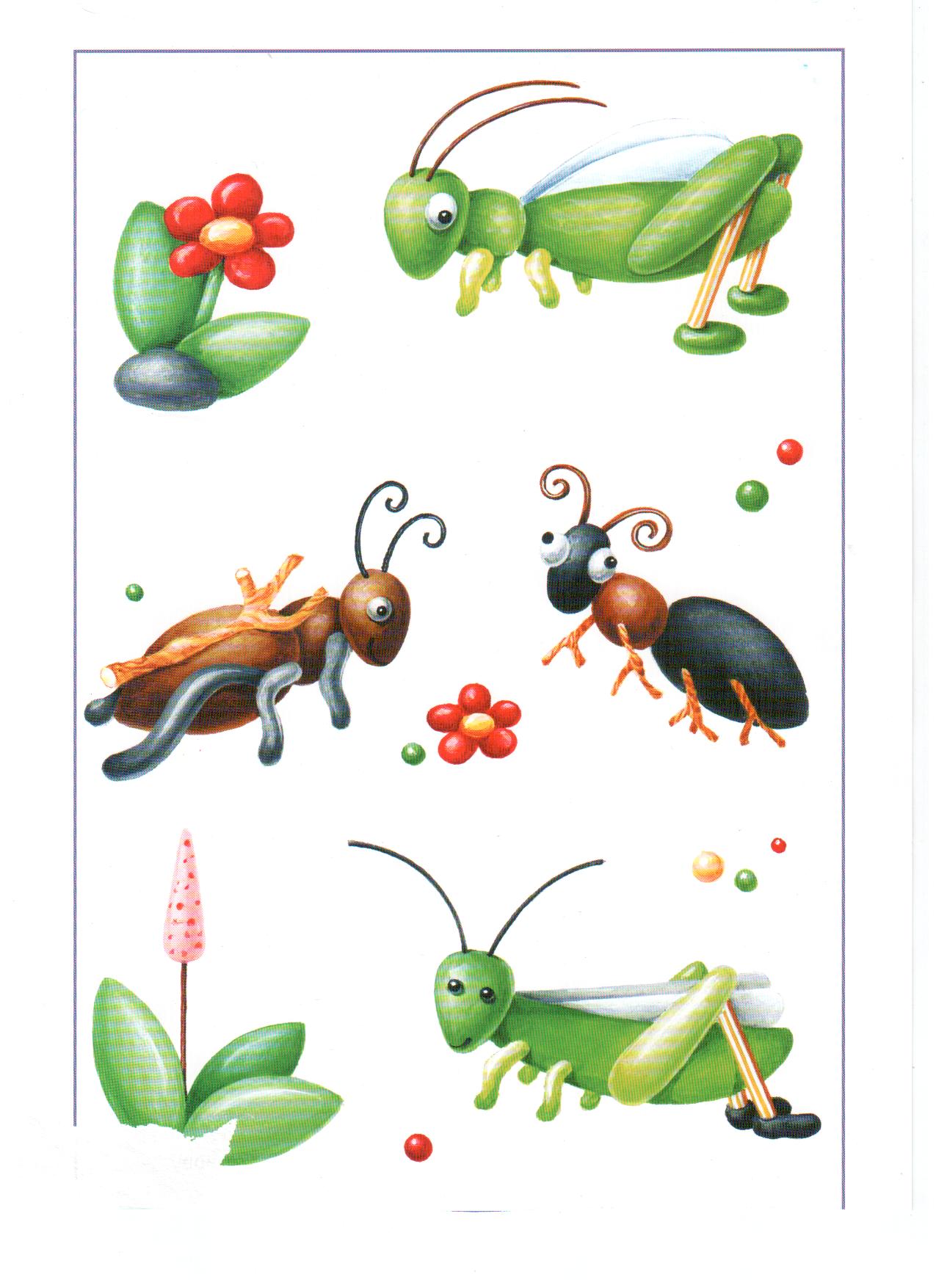 Лепка из пластилина:
Муравей
(по материалам И.А. Лыковой).
Марченко Елена,
МБОУ СОШ №3
Г. Красный Сулин
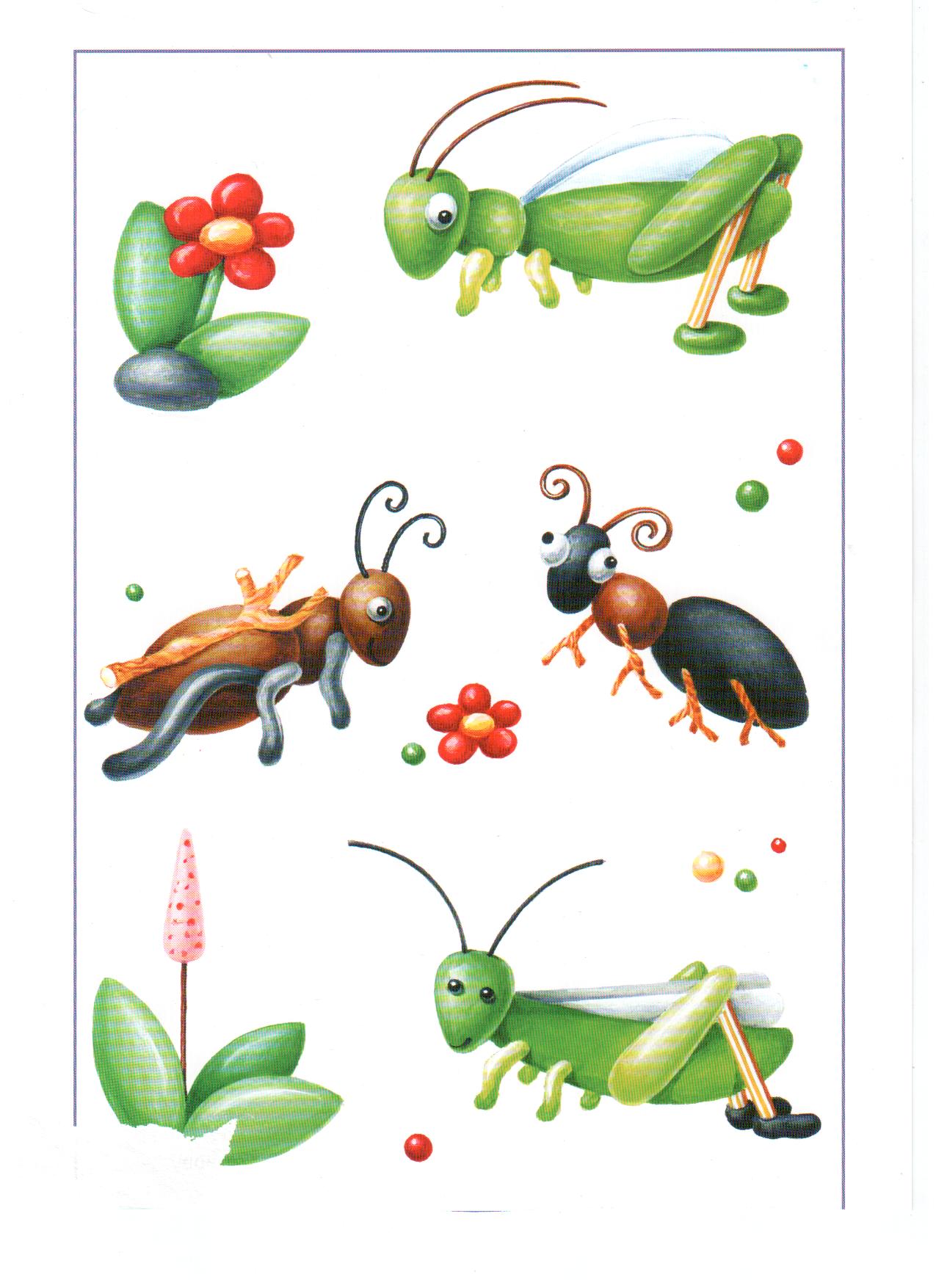 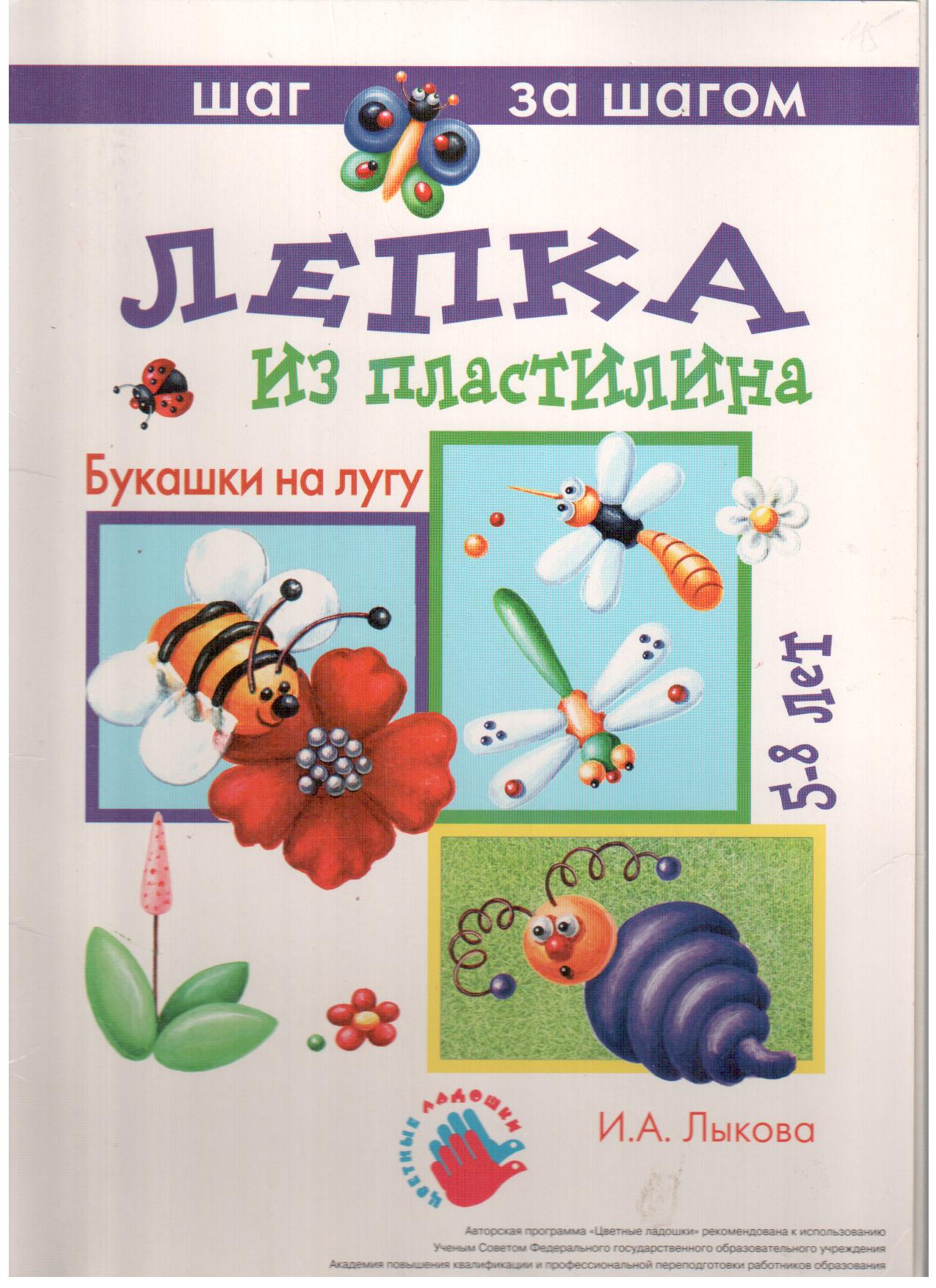 Муравей
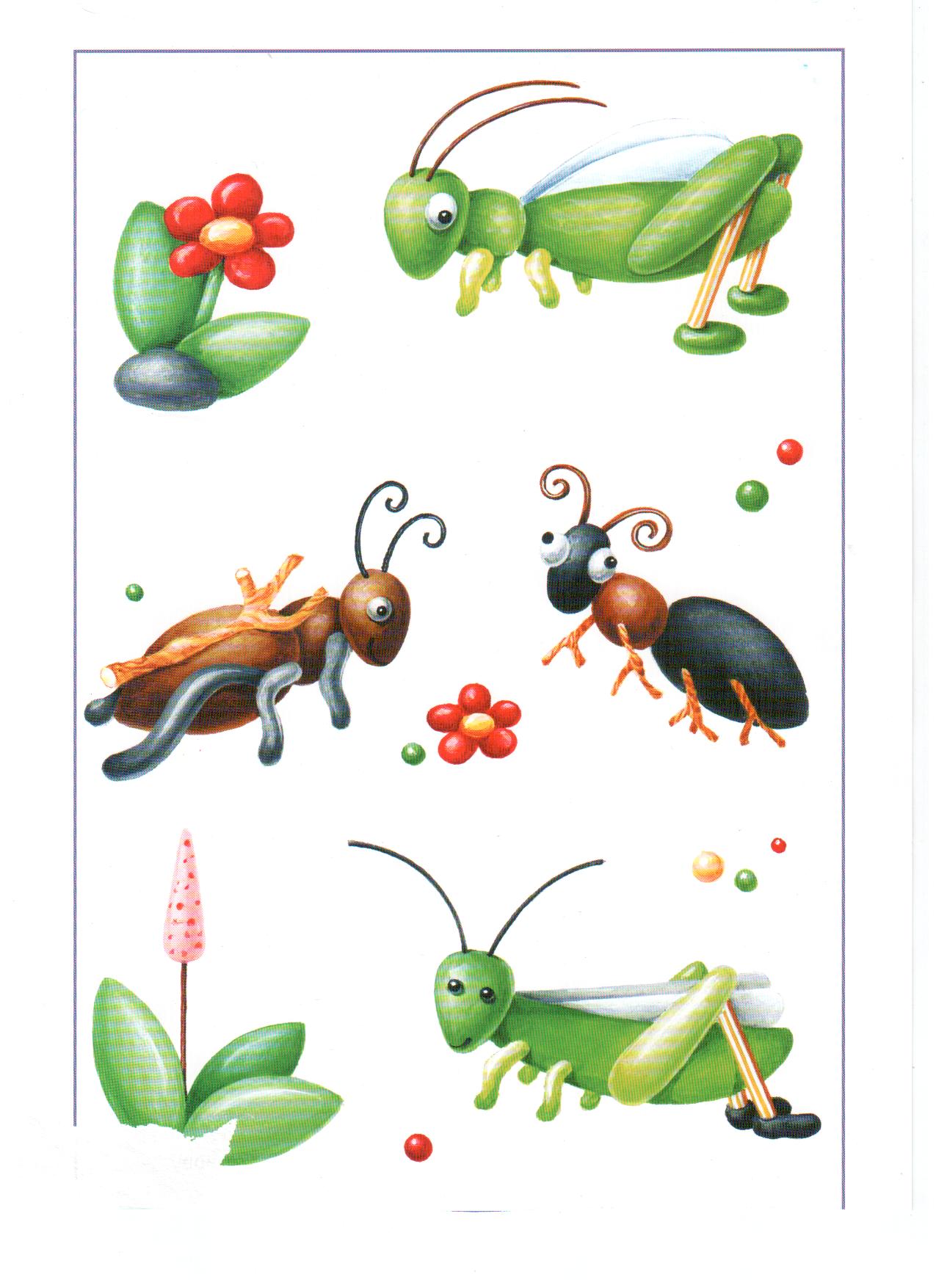 Задачи художественно-творческого развития:
Свободное применение разных способов лепки для изображения муравья;
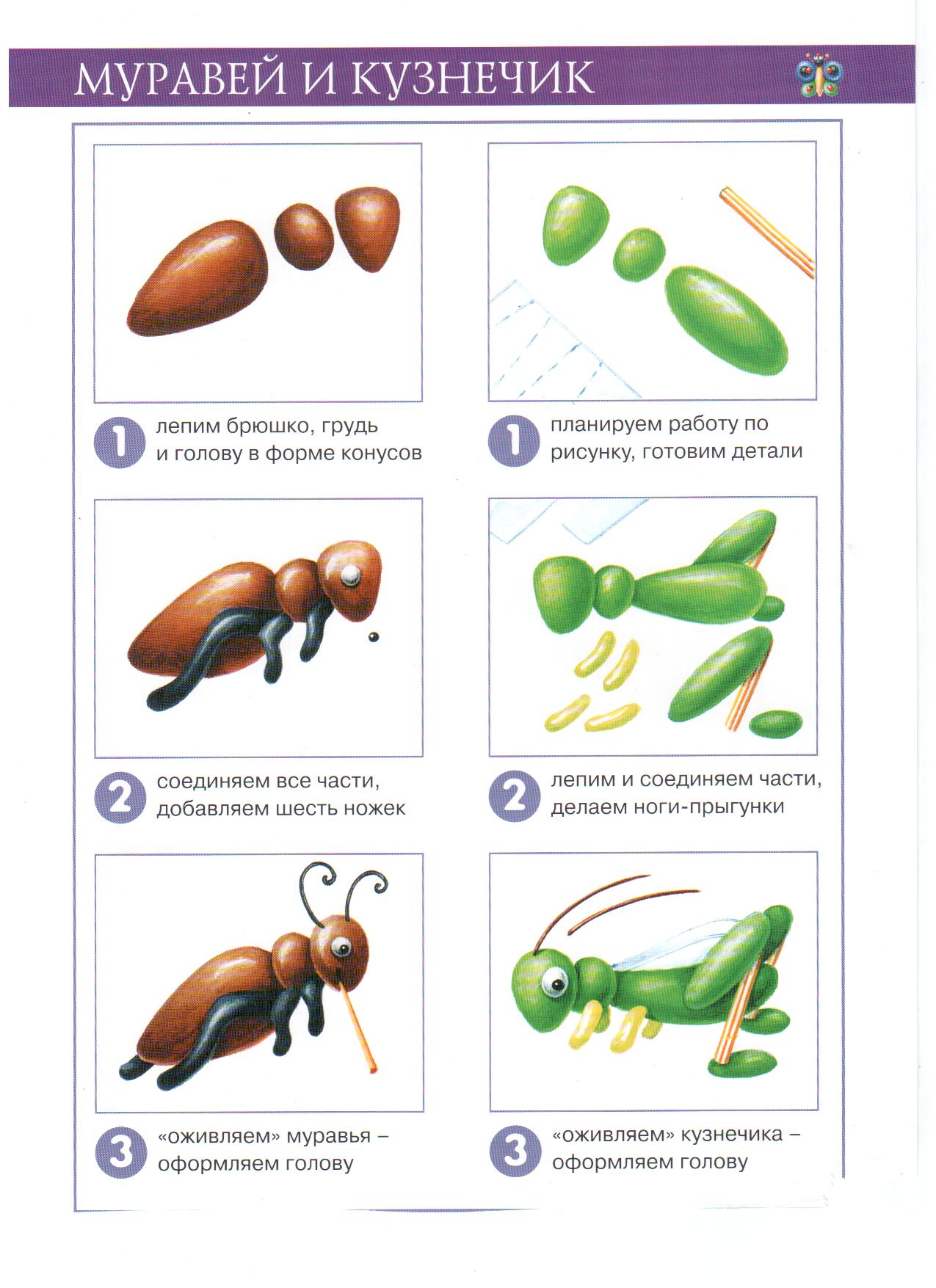 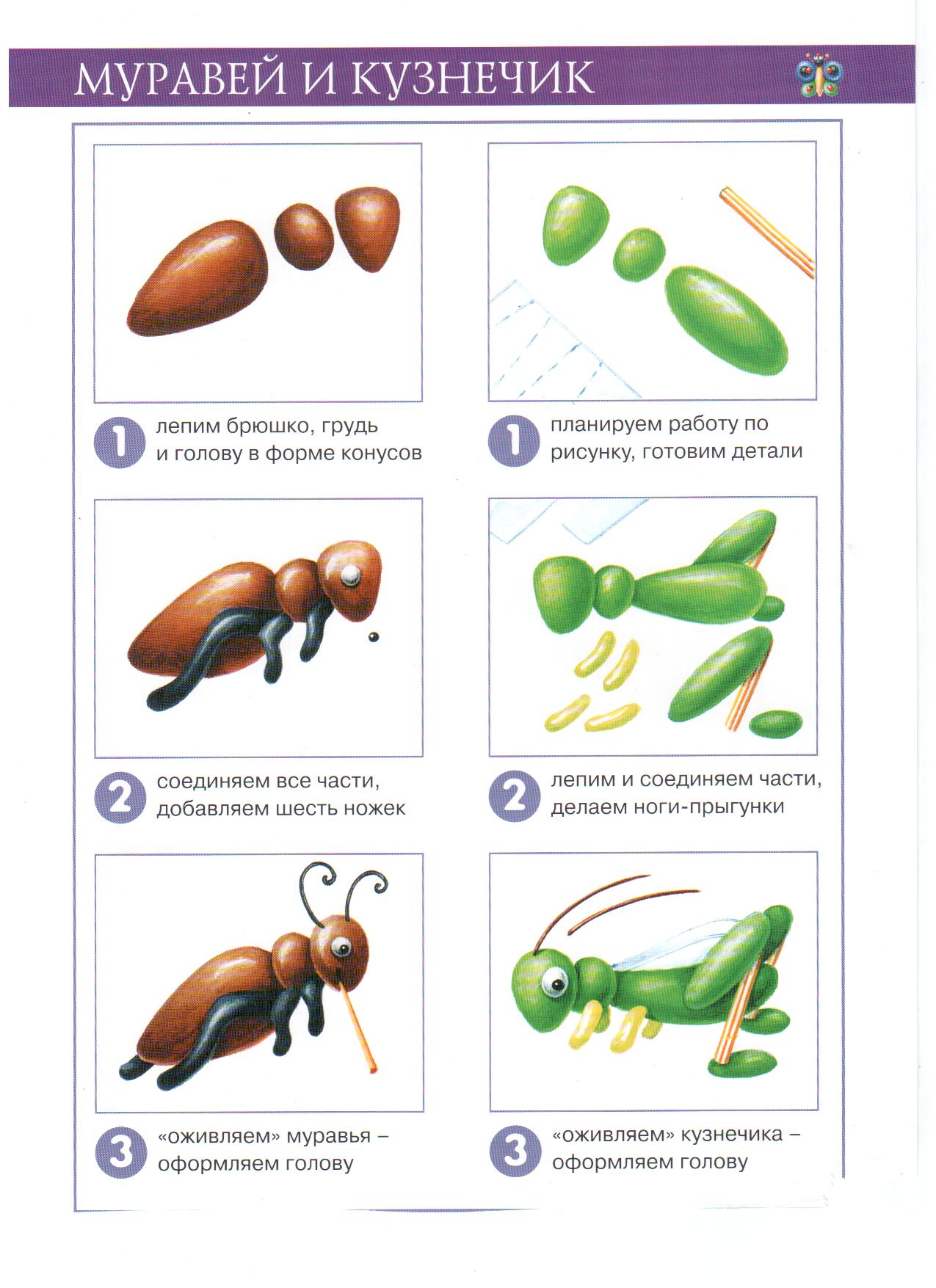 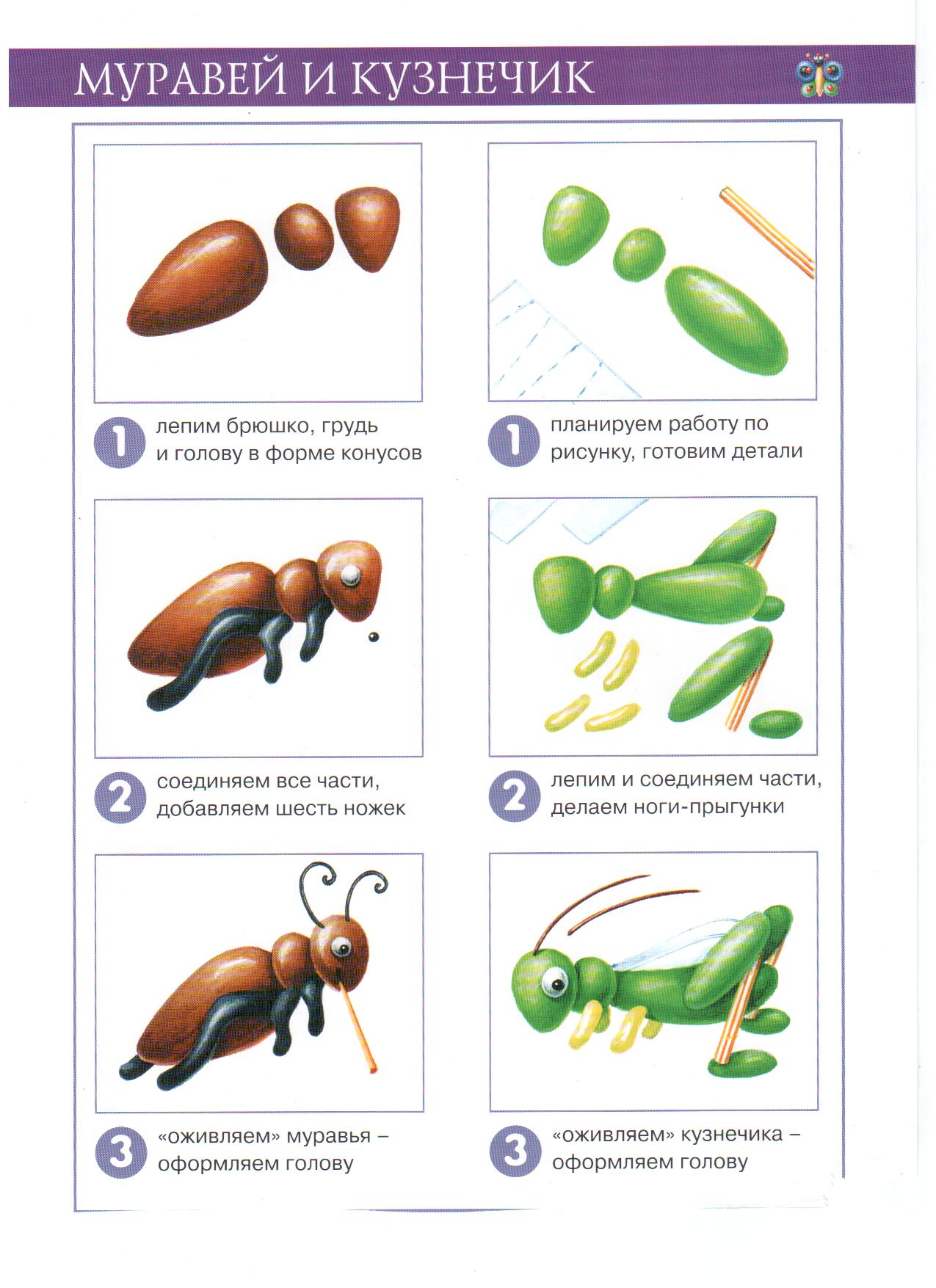